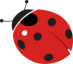 Логопедическая группа №5
Фото
альбом
МДОУ «Детский сад комбинированного вида№1»
Г.Энгельс

2008-2010
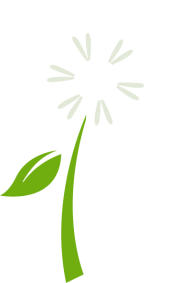 Очень,         очень,                    очень                                дети любят играть….
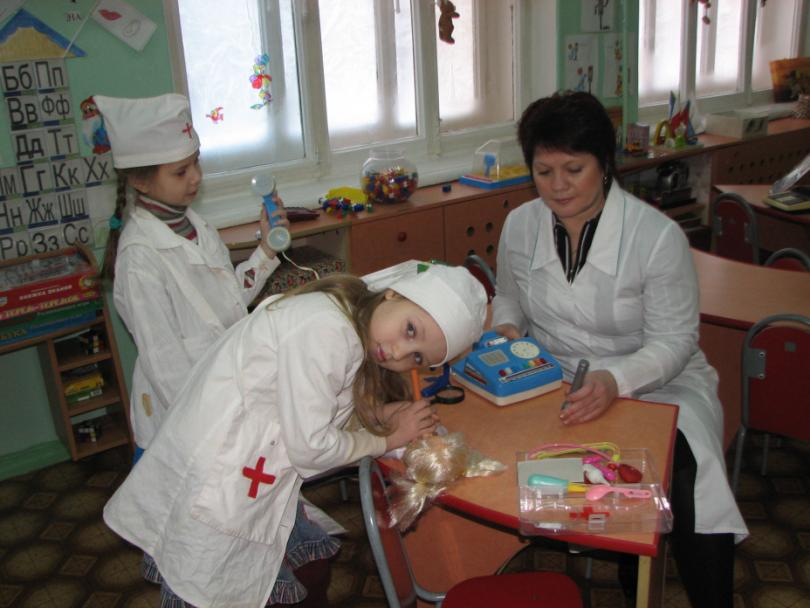 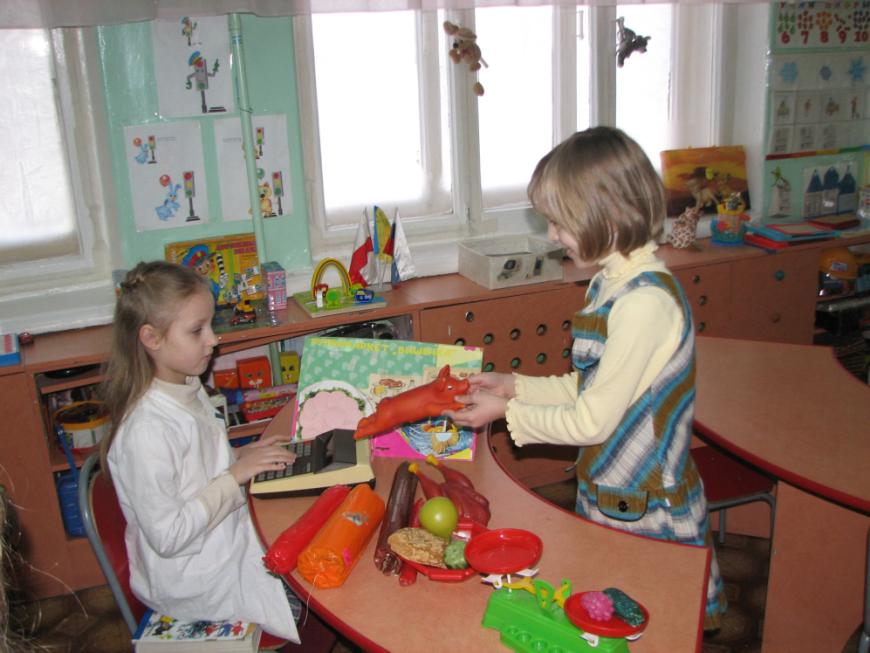 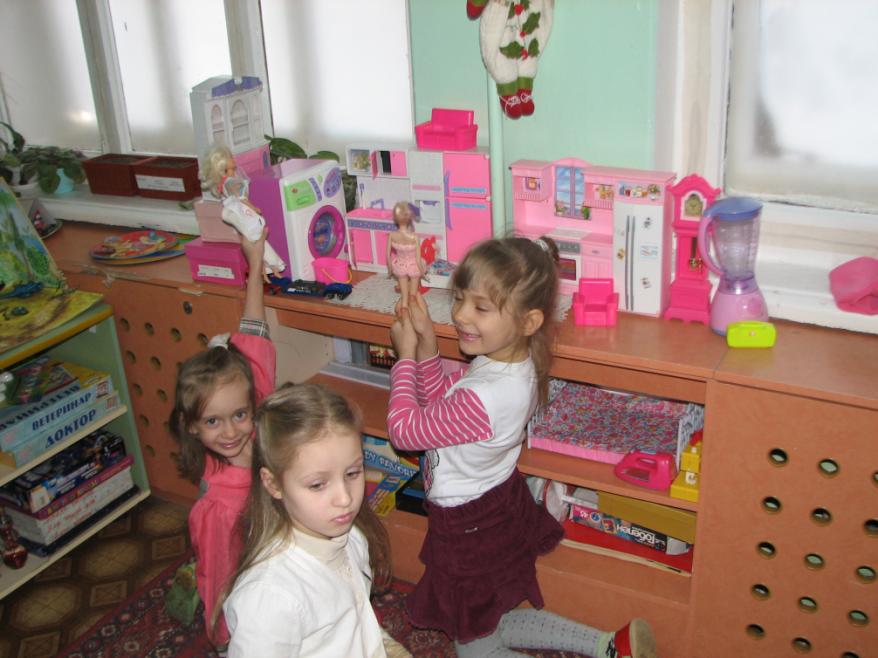 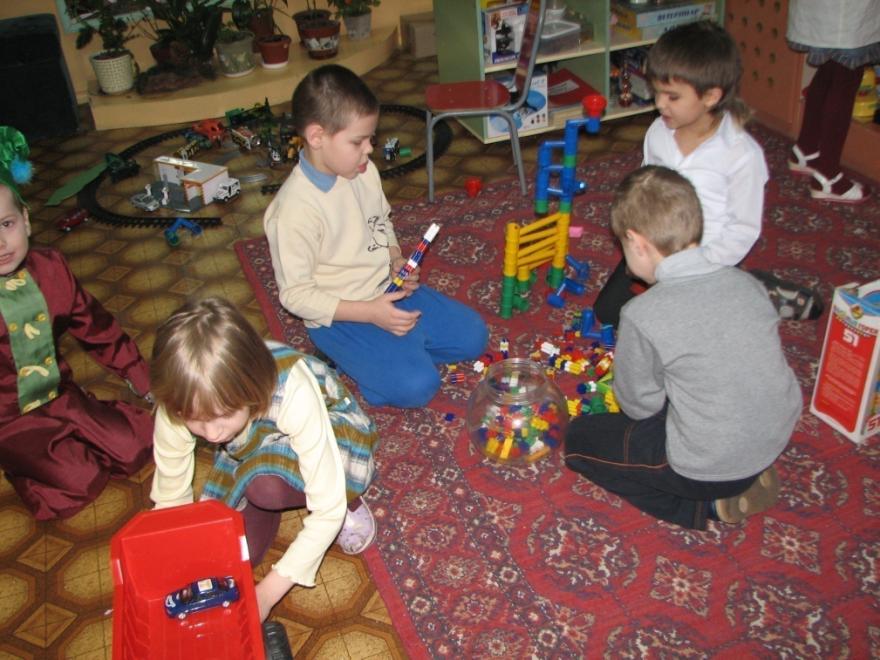 …       узнавать                  что-то новое                                       день за днём…
Как в этом шаре Гагарин уместился? Или это копия?
Как квасили капусту в начале 20 века?
А сколько у волка зубов?
Почему эта книга Красная?
Как привлечь общество к охране окружающей среды?
А ещё детки 
                                     любят гулять!!!
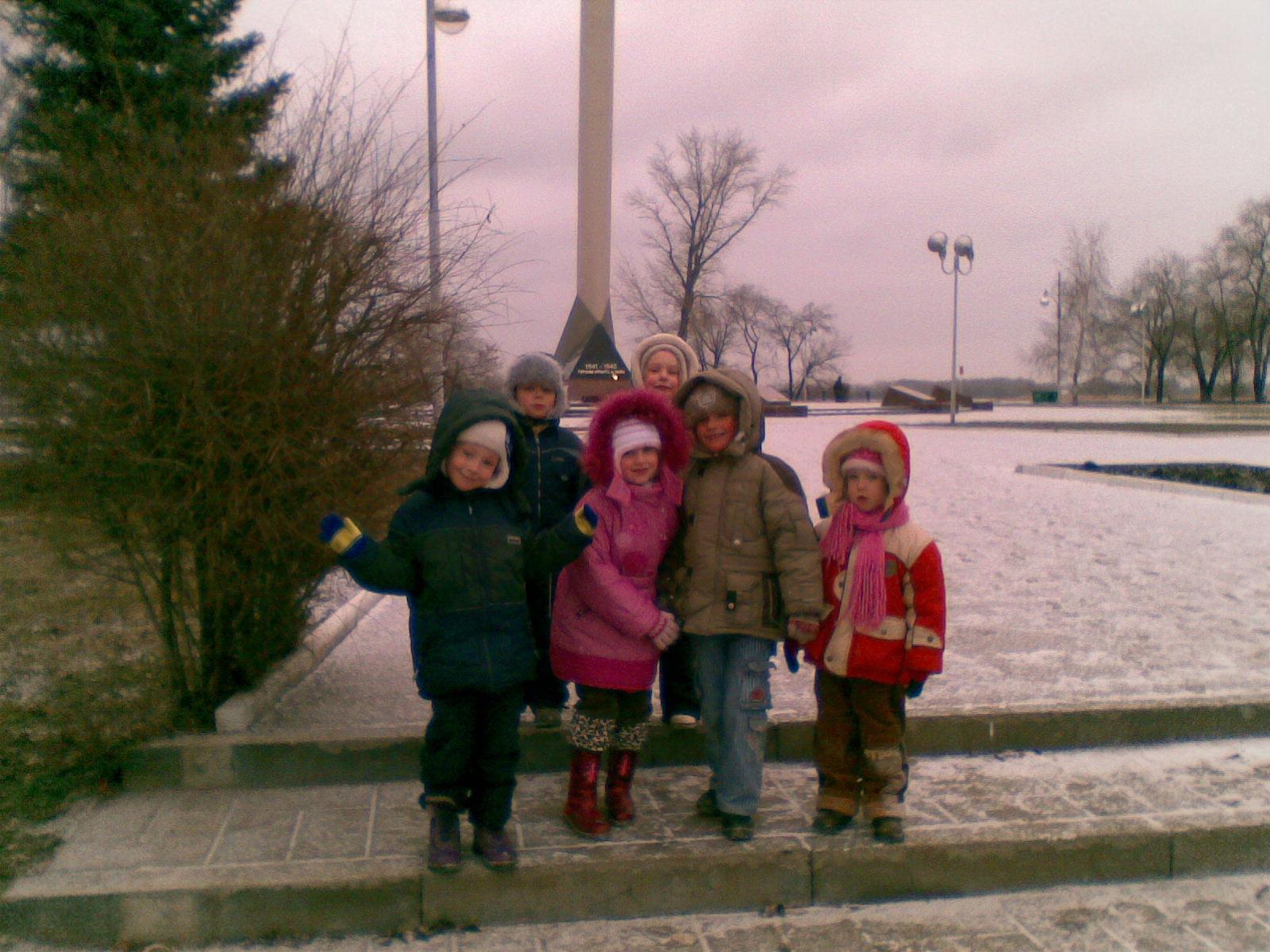 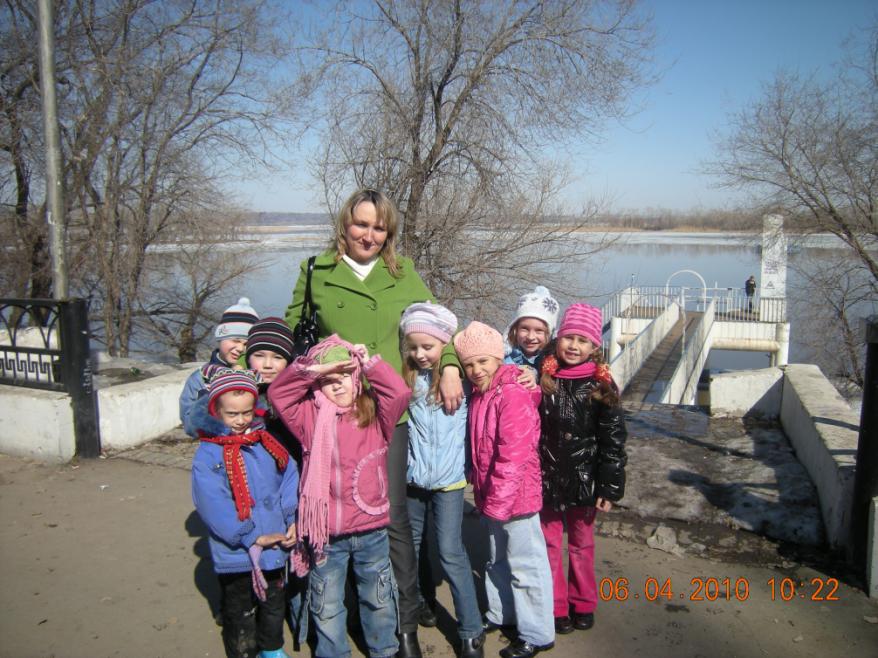 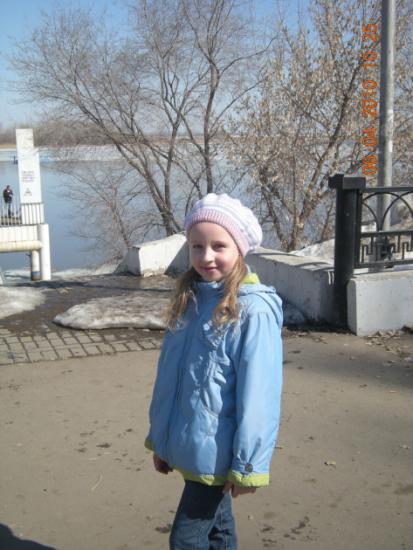 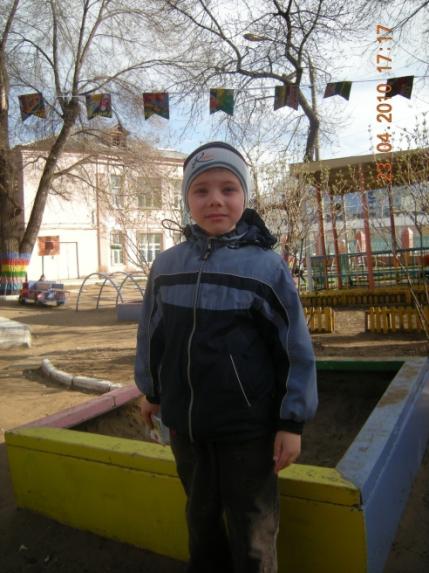 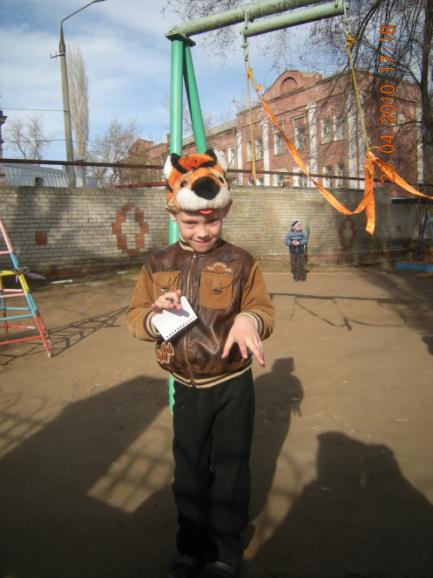 И заниматься спортом!!!
Детям нравятся 
                превращаться
                       в сказочных персонажей…
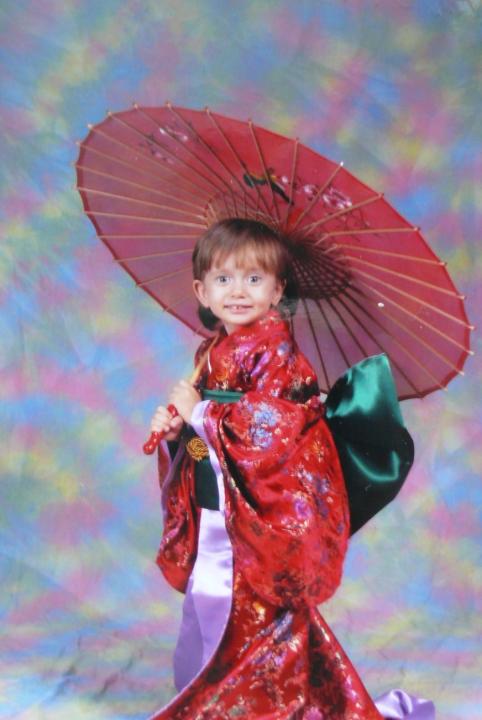 И самое главное –                                              наши дети умеют ДРУЖИТЬ !!!                                                                                                          
Ждём Вас в гости!